ILMU DASAR SAINS

MEKANIKA ZAT PADAT DAN FLUIDA







Oleh:
TRI NUGRAHA ADIKESUMA
Ilmu dasar Sains
Isi:1. Kerapatan2. Tegangan dan Regangan3. Tekanan Dalam Fluida4. Gaya Apung ke Atas dan Prinsip Archimedes
Ilmu dasar Sains
2
KERAPATAN
Kerapatan sebuah benda adalah rasio sebuah massa terhadap volumenya
Ilmu dasar Sains
3
TEGANGAN DAN REGANGAN (1)
Jika sebuah benda padat dalam kondisi setimbang, tetapi dipengaruhi gaya-gaya yang berusaha menarik, menggeser, atau menekannya, bentuk benda tersebut akan berubah
Batas elastik adalah batas ketika sebuah benda yang diberi gaya tidak lagi mampu kembali ke bentuknya semula
Ilmu dasar Sains
4
TEGANGAN DAN REGANGAN (2)
Tegangan tarik didefinisikan sebagai rasio gaya (F) terhadap luas permukaan (A)


Regangan didefinisikan sebagai perubahan fraksional pada panjang sebuah benda
Ilmu dasar Sains
5
TEGANGAN DAN REGANGAN (3)
Modulus Young didefinisikan sebagai konstanta rasio tegangan terhadap regangan dalam daerah linear grafik
Ilmu dasar Sains
6
TEGANGAN DAN REGANGAN (4)
Jika sebuah batang dipengaruhi gaya-gaya yang menekannya alih-alih menariknya, tegangan dinamakan tegangan tekan
Tegangan ketika keadaan patah terjadi dinamakan kekuatan tarik, atau dalam hal kompresi, kekuatan kompresi
Ilmu dasar Sains
7
TEGANGAN DAN REGANGAN (5)
Pada gambar di samping gaya diberikan secara tangensial pada sebuah benda.
Gaya seperti itu disebut gaya geser
Rasio gaya geser terhadap luas dinamakan tegangan geser
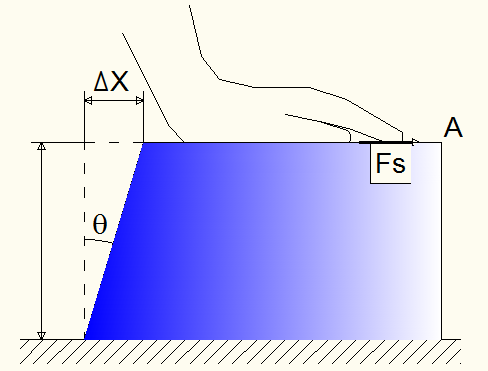 Ilmu dasar Sains
8
TEGANGAN DAN REGANGAN (6)
Regangan geser didefinisikan sebagai rasio ΔX/L


Rasio tegangan geser terhadap regangan geser disebut sebagai modulus geser
Ilmu dasar Sains
9
TEKANAN DALAM FLUIDA (1)
Tekanan pada fluida didefinisikan sebagai gaya per satuan luas


Rasio tekanan terhadap penurunan fraksional dalam volume dinamakan modulus limbak (bulk modulus)


Invers dari modulus limbak adalah kompresibilitas k
Ilmu dasar Sains
10
TEKANAN DALAM FLUIDA (2)
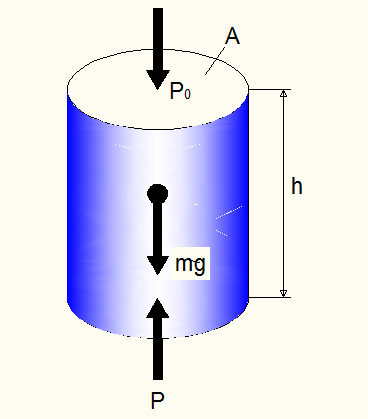 Ilmu dasar Sains
11
TEKANAN DALAM FLUIDA (3)
Tekanan yang diberikan pada suatu cairan yang tertutup diteruskan tanpa berkurang ke tiap titik dalam fluida dan ke dinding bejana
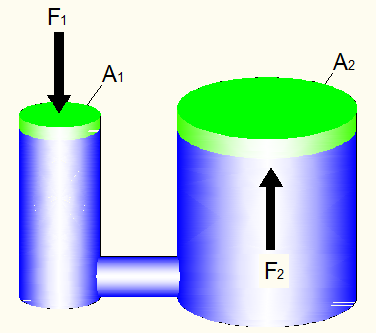 Ilmu dasar Sains
12
GAYA APUNG KE ATAS DAN PRINSIP ARCHIMEDES (1)
Hukum Archimedes
Sebuah benda yang tenggelam seluruhnya atau sebagian dalam suatu fluida diangkat ke atas oleh sebuah gaya yang sama dengan berat fluida yang dipindahkan
Ilmu dasar Sains
13
GAYA APUNG KE ATAS DAN PRINSIP ARCHIMEDES (2)
Bila berat fluida dinyatakan dengan


Dan berat benda dinyatakan dengan
Ilmu dasar Sains
14
GAYA APUNG KE ATAS DAN PRINSIP ARCHIMEDES (3)
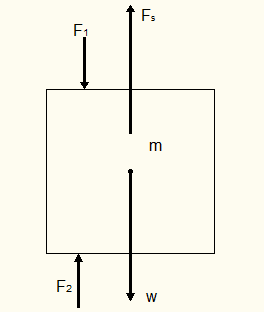 Ilmu dasar Sains
15
Latihan
Gambar berikut menunjukkan kolom air setinggi 40 cm seimbang dengan kolom cairan lain setinggi 31 cm. Berapakah rapat massa cairan lain tersebut?
16
Ilmu dasar Sains
Latihan
Tekanan pada tangki air diukur dengan menggunakan manometer air raksa. Tentukan gaya hidrostatik per kedalaman pada satuan pintu AB.
Ilmu dasar Sains
17
Latihan
Sebuah pelampung terbuat dari plastik busa (ρ=19.3 g/cm3). Hitunglah volume plastik busa yang diperlukan agar orang dengan berat 80 kg tidak tenggelam, melainkan 20% volumenya terdapat di atas air. Rapat massa orang 1.04 g/cm3.
Ilmu dasar Sains
18